Název posteru 
jméno autora a spoluautorů prezentovaného posteruAdresa pracoviště / studia DSP
XXVI. ročník konference ČAPV
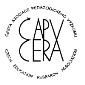 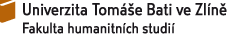 CÍLE
METODOLOGIE
ZÁVĚRY
TEORETICKÁ VÝCHODISKA
BIBLIOGRAFIE